Design of Aperiodic Multilayers for Broadband Reflectivity Response in the Soft X-ray Regime
DESY Summer Student Program 2014
Jirawit Ratanapreechachai (Joe)
Under supervision of Dr. Mauro Prasciolu
Group: Multilayer X-ray Optics of Dr. Saša Bajt

Date: 10th September 2014
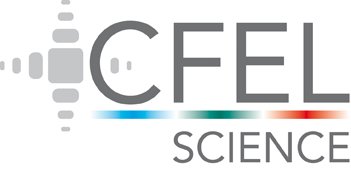 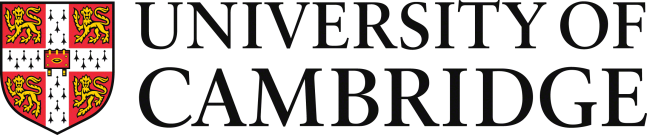 Introduction: What is a multilayer?
Alternating layers of two materials: spacer and absorber
In the soft X-ray regime, most materials have refractive indices close to unity. 
Reflectivity from pure materials is usually very low
Much higher reflectivity obtained by using “multilayer structures”








Figure: TEM images showing typical periodic multilayer structures
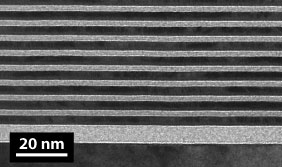 Introduction: How does a multilayer work?
Reflection from each interface interferes constructively resulting in high reflectivity
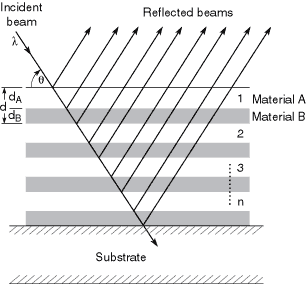 Figure: Diagram of  a multilayer structure showing the reflections and transmissions at each interface
Introduction: Periodic VS Aperiodic ?
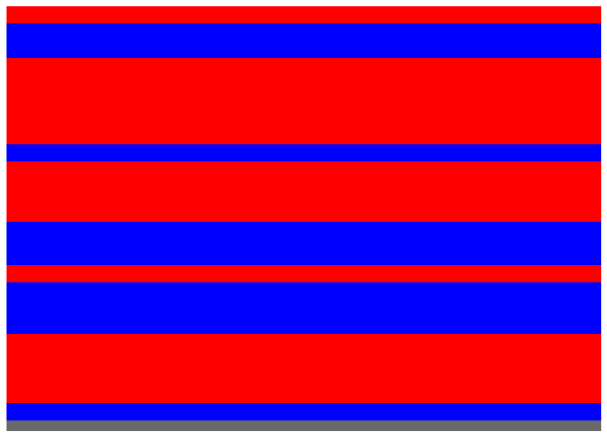 Periodic
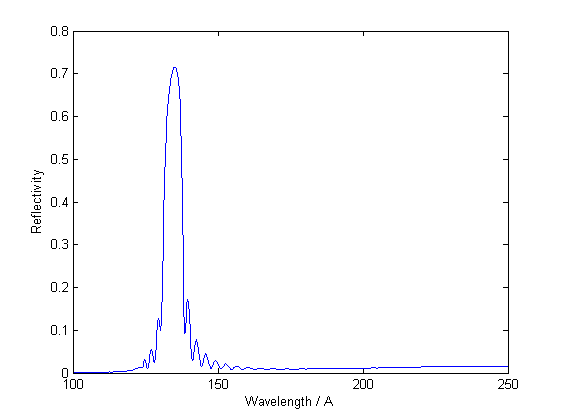 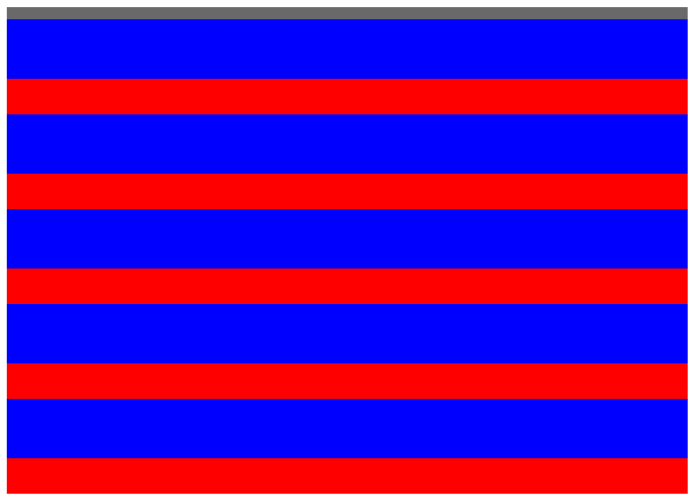 For periodic multilayers, usually peak bandwidths are small
Aperiodic
Figure: Reflectivity simulation for an ideal periodic Mo/Si multilayer (40 bilayers, period = 7.0 nm, ratio = 0.5)
Introduction: Aperiodic Multilayers
Larger bandwidths are desirable in some applications such as attosecond pulses, x-rays telescopes and focusing optical components
This is achieved by aperiodic multilayers
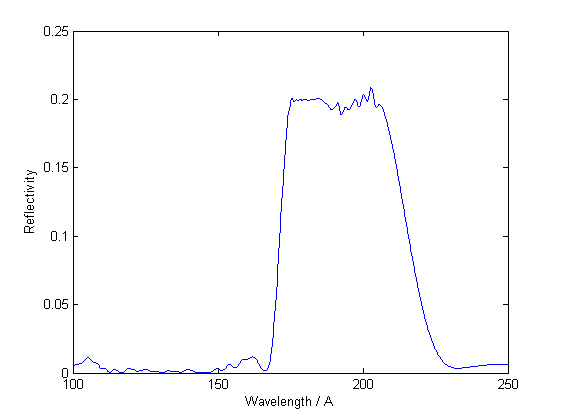 Figure: Reflectivity simulation for an aperiodic Mo/Si multilayer (20 bilayers, 5-degree incidence angle)
Methods for Calculation
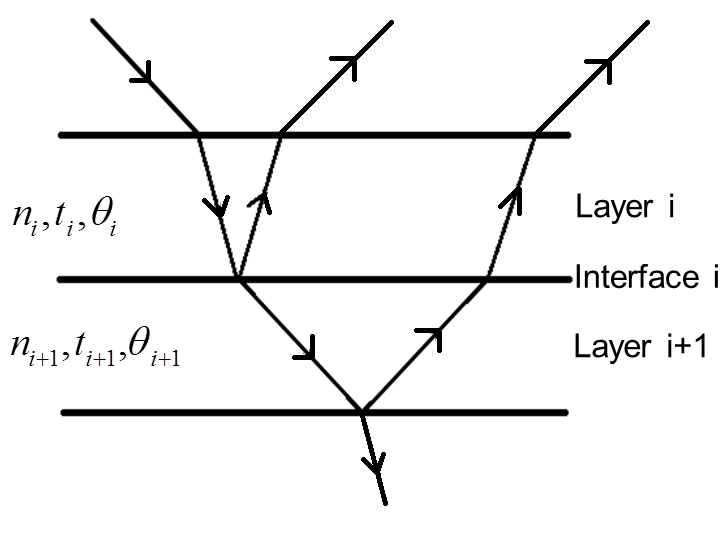 Fresnel Reflection Coefficient






Recursive calculation
Interface Imperfections
Interface Diffusion
Taken into account by inserting an interfacial layer between each pair of materials







Figure: TEM image of a Mo/Si multilayer illustrating the forming of MoSi2 interfacial layers
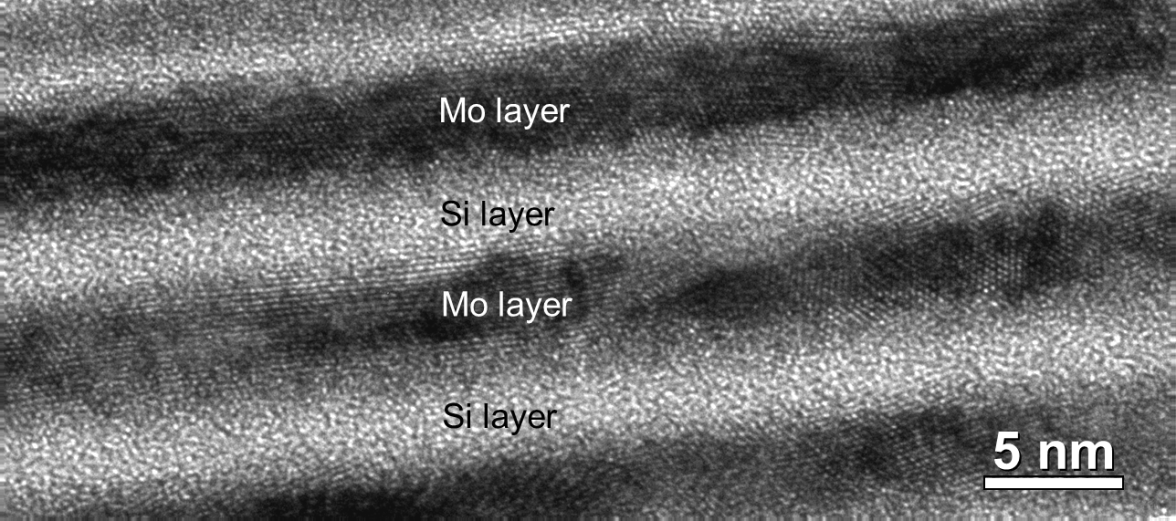 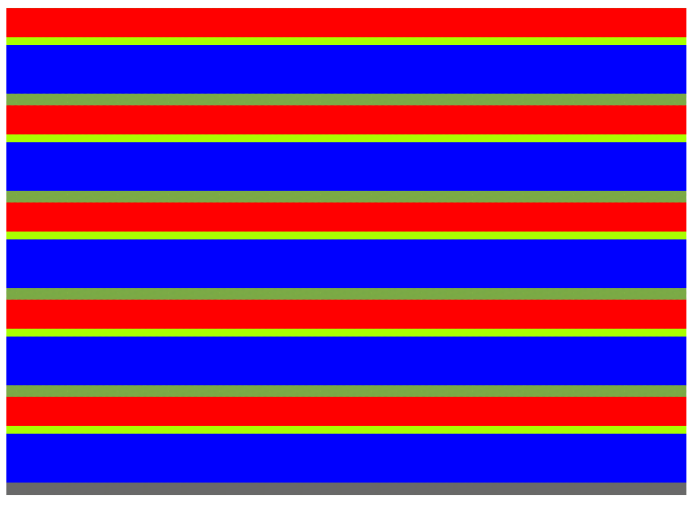 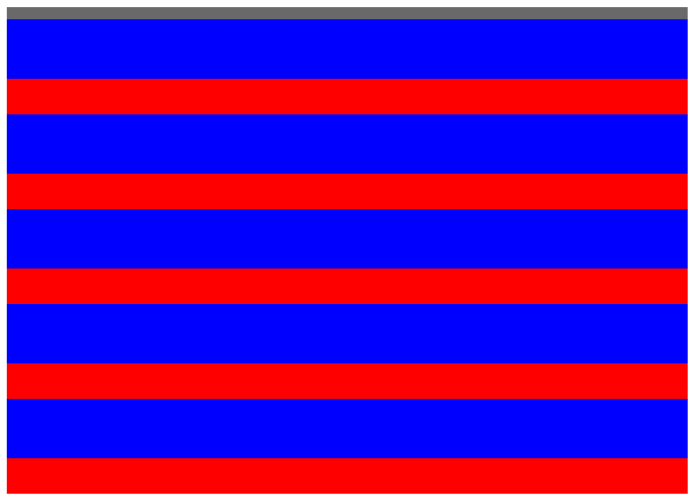 Interface Imperfections
Interface Roughness
Taken into account by multiplying the Fresnel reflection coefficient by












Figure: TEM image of a multilayer structure showing the presence of rough interfaces
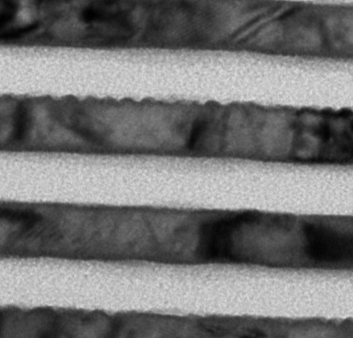 Inverse Problem
Given all the layer thicknesses, calculating the reflectivity as a function of wavelength or incidence angle is easy!
The inverse problem of finding the layer thicknesses from a given reflectance response 
No analytic solutions! 
Numerical optimization methods
GOAL
Develop MATLAB code to solve the inverse problem.
Method of Optimization
Figure of merit (FOM) is defined as


Idea is to find the multilayer structure with the smallest possible figure of merit
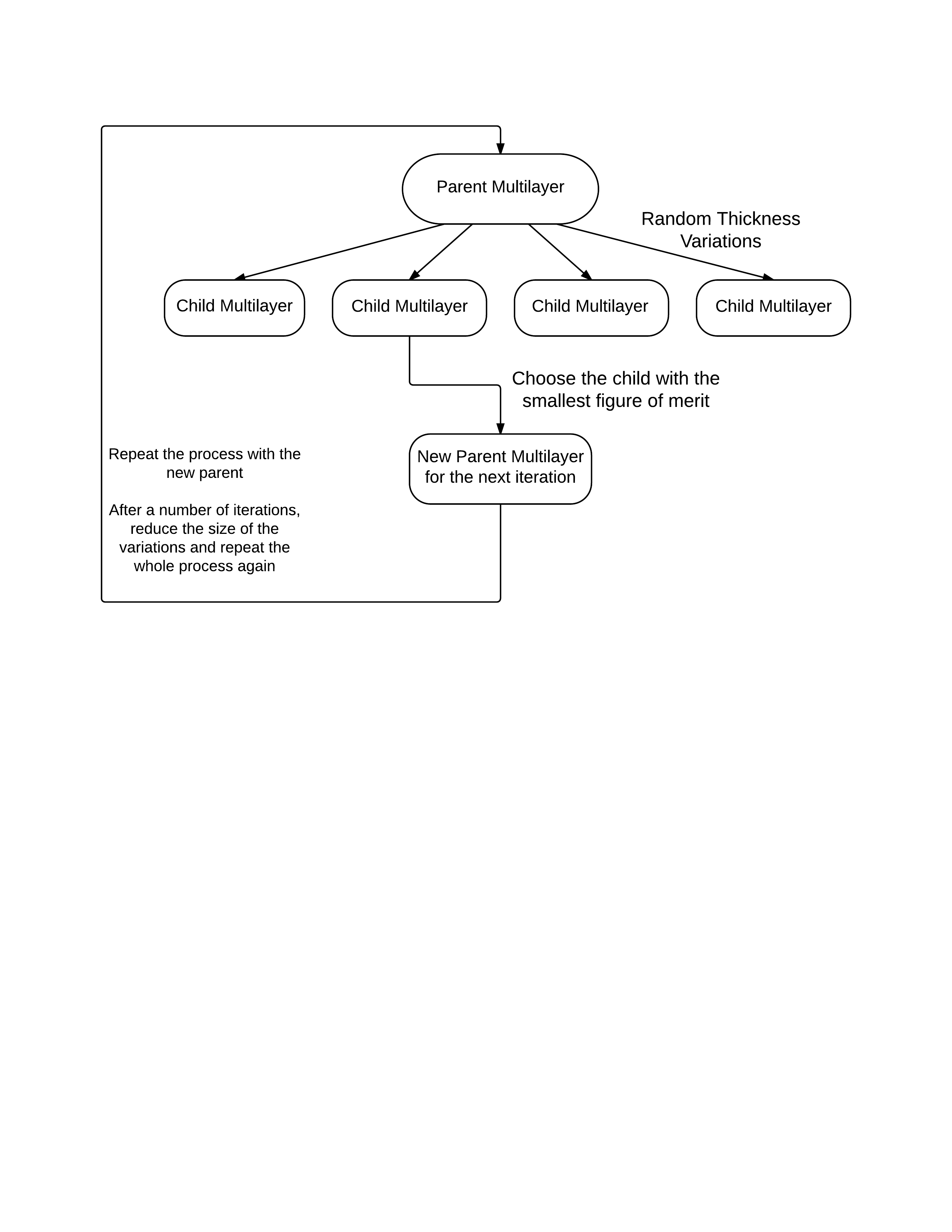 Luus-Jaakola Optimization Method
Usually periodic
Results
Consider only the two extremes
Mo/Si where only interface diffusion is important
Sc/Cr where only interface roughness is  important
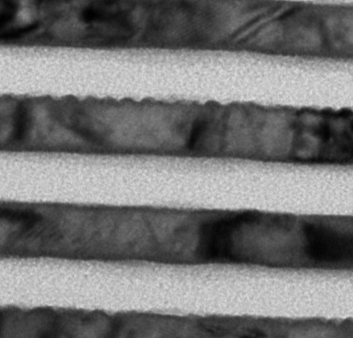 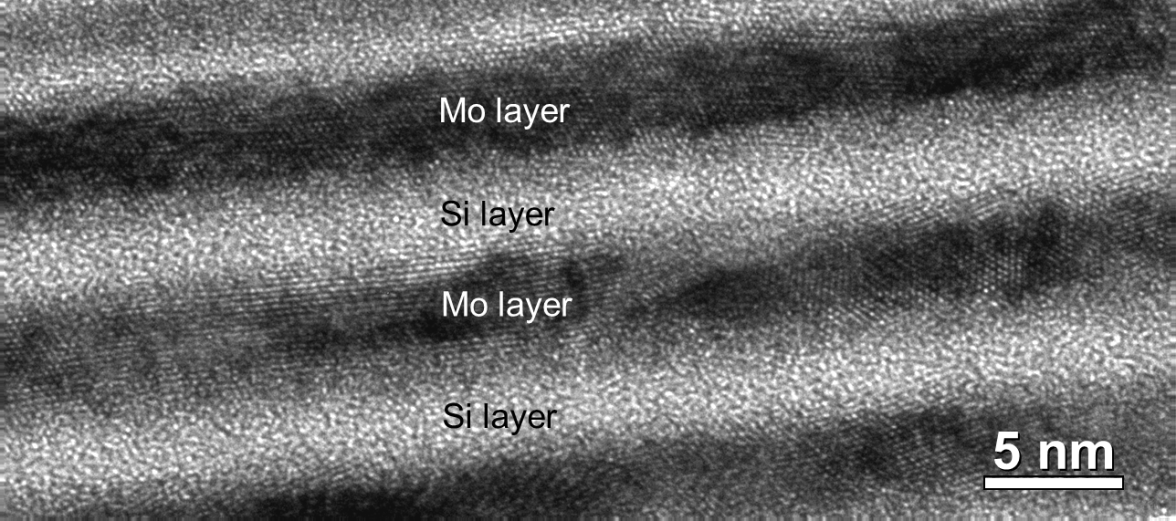 Mo/Si System
Sc/Cr System
Results: Diffusion
Mo/Si multilayer 
20 bilayers, 5-degree incidence angle
broadband response between 17-22 nm (R = 20%)
Initial: Periodic
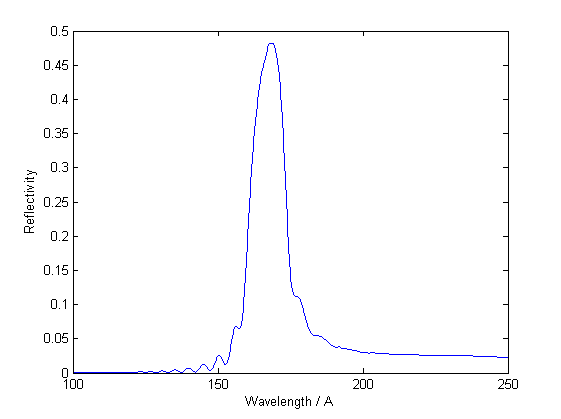 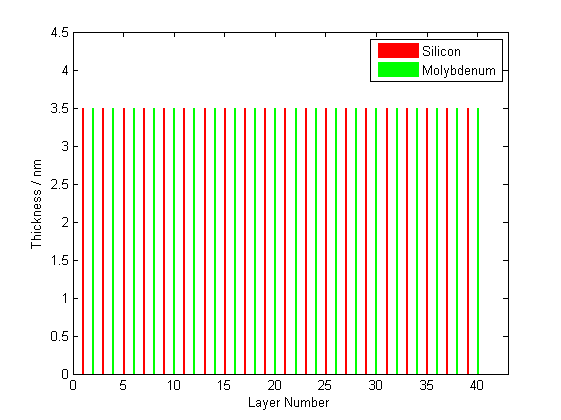 Results: Diffusion
Mo/Si multilayer 
20 bilayers, 5-degree incidence angle
broadband response between 17-22 nm (R = 20%)
Optimized: Aperiodic
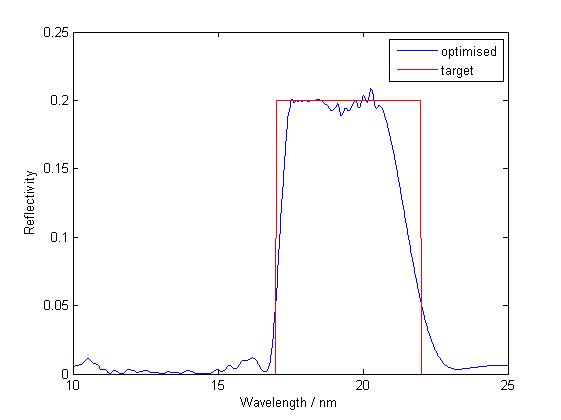 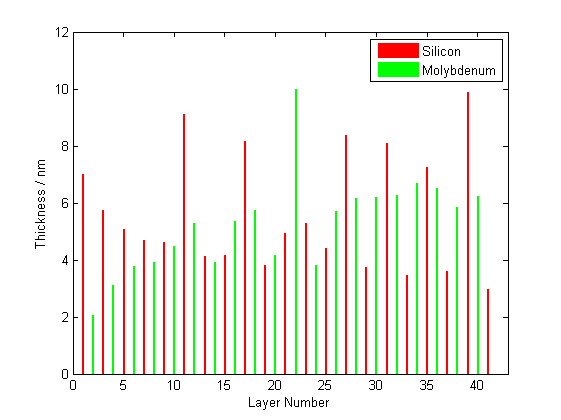 Results: Roughness
Sc/Cr multilayer 
200 bilayers, 5-degree incidence angle, 0.3-nm roughness
broadband response between 4.30-4.42 nm (R = 1.0%)
Initial: Periodic
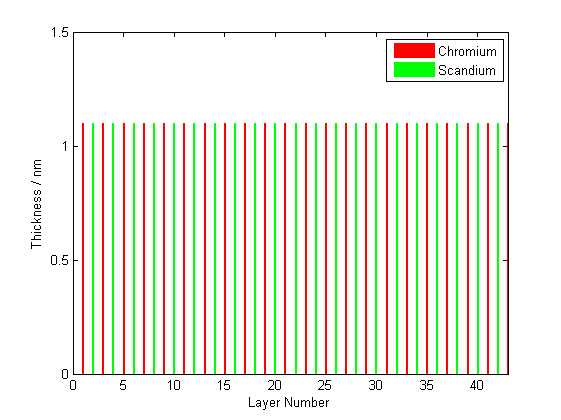 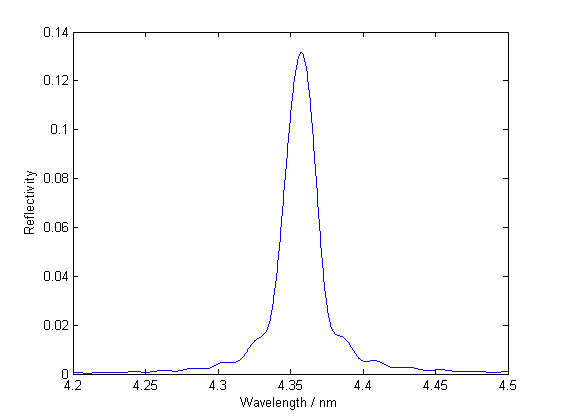 Results: Roughness
Sc/Cr multilayer 
200 bilayers, 5-degree incidence angle, 0.3-nm roughness
broadband response between 4.30-4.42 nm (R = 1.0%)
Optimized: Aperiodic
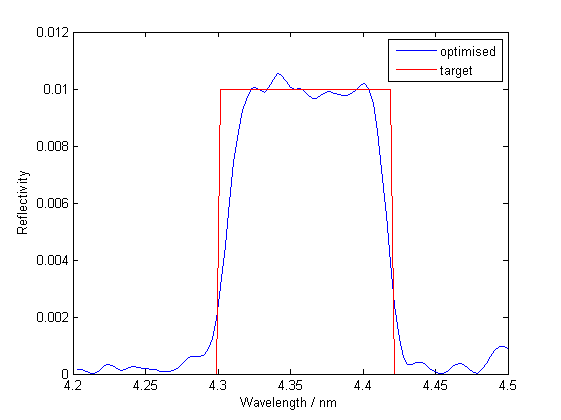 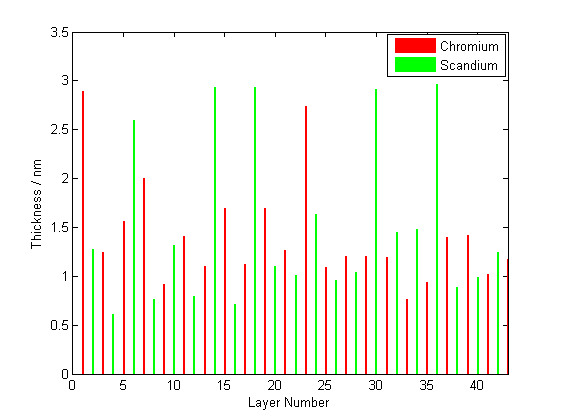 Comparison with X-ray Diffraction Measurements
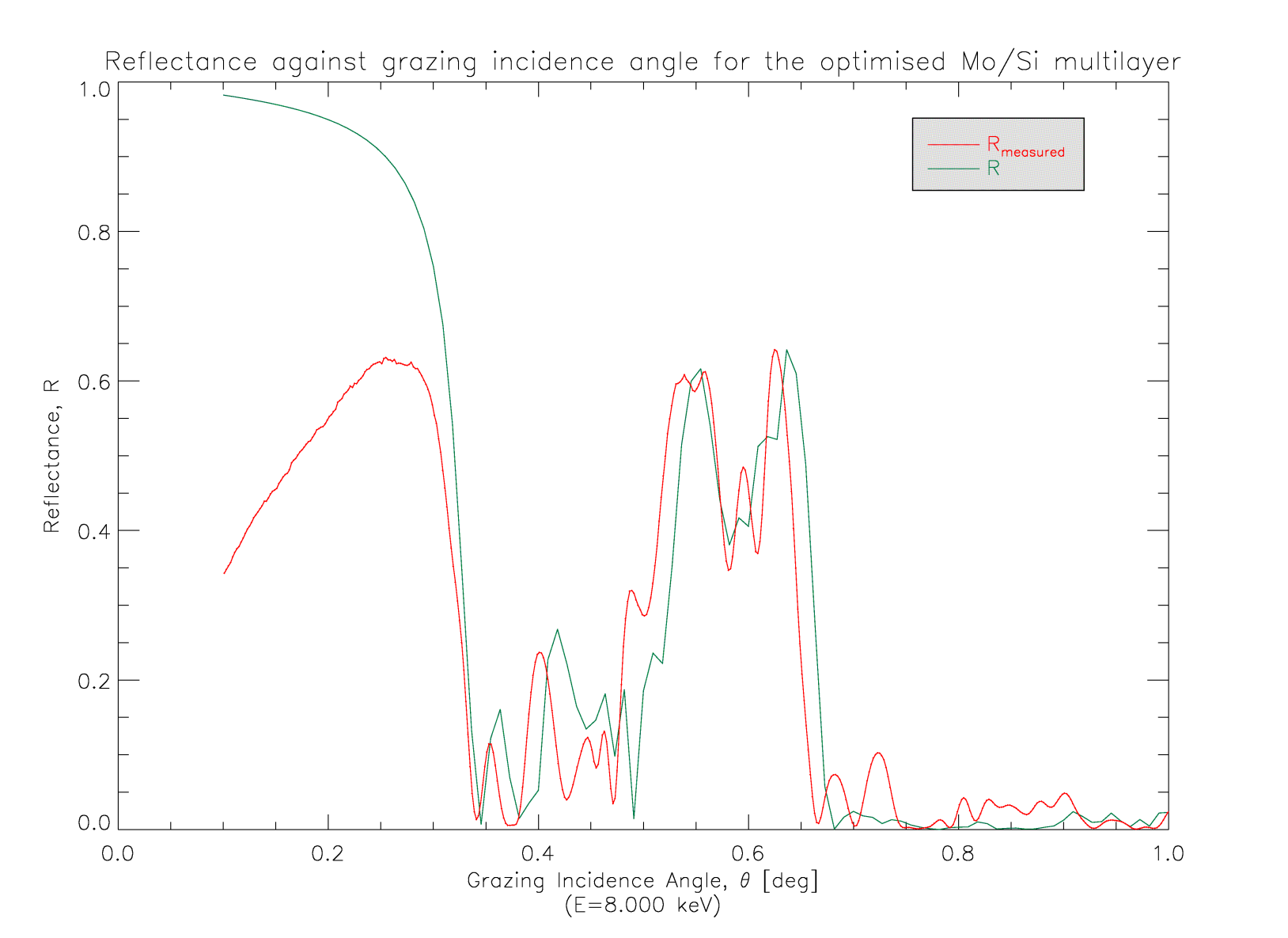 Thank you for your attention
Figure of Merit
Sc/Cr
Mo/Si
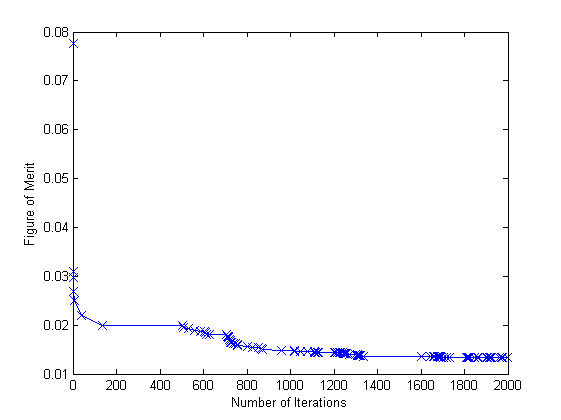 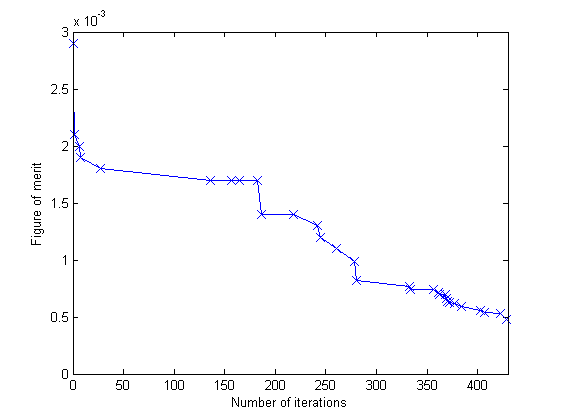 Improvements
Calculation time strongly dependent on the number of layers
Optimized initial structure
Other numerical optimization methods
No means to find optimized number of bilayers and peak reflectance
Take into account the case when interfaces are both rough and diffuse
Interface Imperfections: Interdiffusion
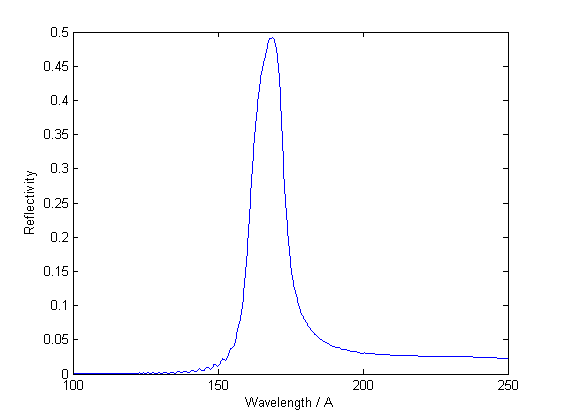 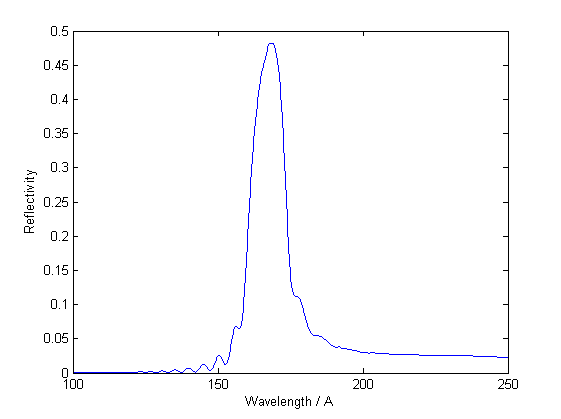 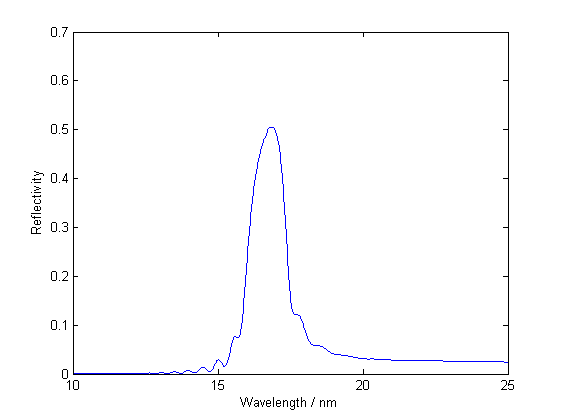 Luus-Jaakola Optimization Method
Start with an initial ‘parent’ design (periodic)
Generate a number of ‘child’ multilayers from random variations of the parent layer thicknesses
The design with the smallest figure of merit becomes the parent for the next iteration
Repeat the process
Reduce the size of the random variations
Obtain a ‘locally’ optimized design
Interface Imperfections: Roughness
With Interfacial Roughness
Perfect Interfaces
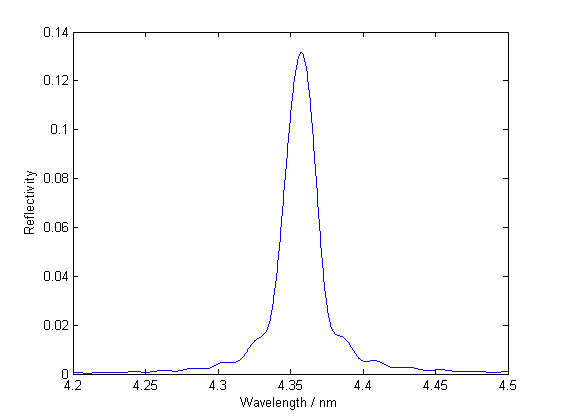 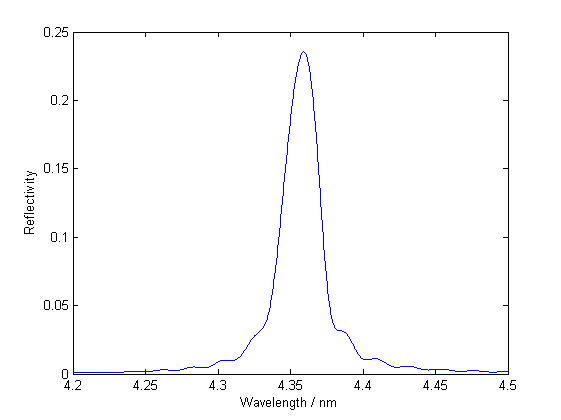 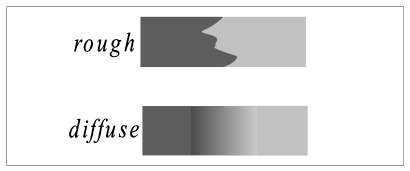 Figure 7: Effects of roughness (Top) and representation of the two types of interface imperfections (Bottom)
Method of Optimization
Figure of merit (FOM) is defined as


Idea is to find the multilayer structure with the smallest possible figure of merit
Aim to reach the global minimum or at least a sufficiently deep local minimum
Increasing the peak reflectance
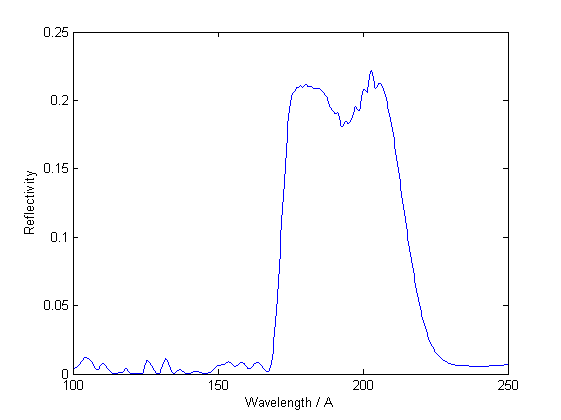 20%
21%
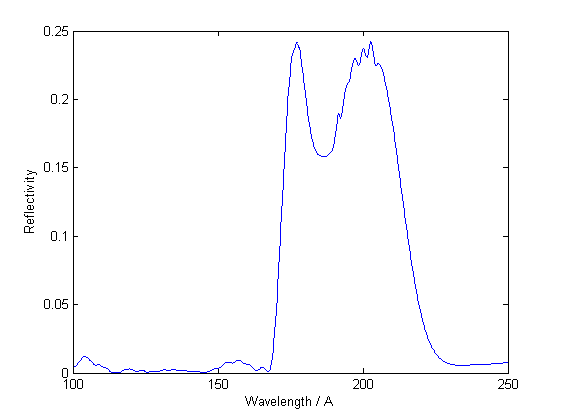 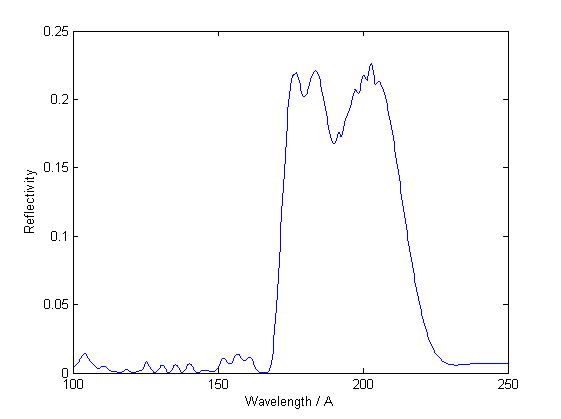 22%
24%
Methods for Calculation
Fresnel Reflection Coefficient (s-polarization)



Similarly for p-polarization

Recursive calculation
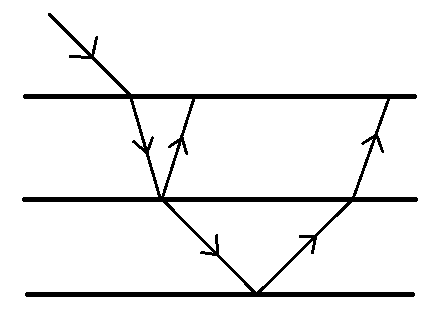 Layer i
Interface i
Layer i+1